Семейный детский сад «Соловушка»
Структурное подразделение МБДОУ детский сад «Рябинушка»
п. Сосновское, Нижегородской области
Инновационный проект  «Использование информационно-коммуникационных технологий в условиях семейного детского сада»
Автор: Шобонова А.Ф.
воспитатель, I кв. категория.
Соавтор: Шобонов А.В., педагог дополнительного образования.
р.п. Сосновское, 2013г.
Тема проекта:
«Использование информационно – коммуникационных технологий в условиях Семейного детского сада»
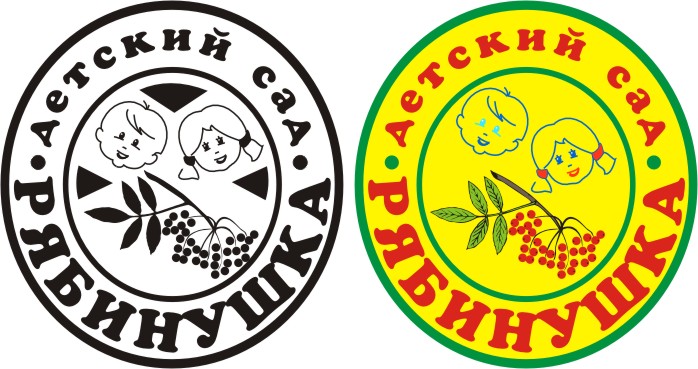 Цель:
повышение качества воспитательно-образовательного процесса с использованием информационно-коммуникационных технологий всеми участниками образовательного процесса.
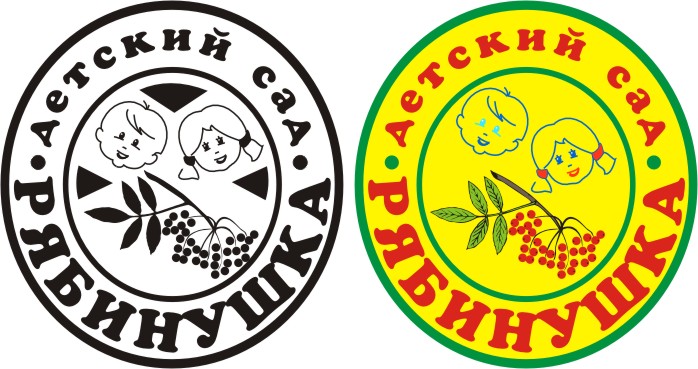 Задачи:
применение информационно-коммуникационных технологий для построения единой информационной среды в ДОУ;
повышение качества воспитательно-образовательного процесса;
создание условий для быстрого обмена информацией, использования методических ресурсов основного ДОУ;
повышение профессионального мастерства педагогов в области информационной культуры и компьютерной грамотности;
совершенствование модели взаимодействия Семейного детского сада с дошкольными учреждениями района и Управлением образования;
совершенствование модели взаимодействия дошкольного учреждения и семьи.
Показатели по достижению цели проекта:
доля воспитанников, охваченных обучением с использованием информационно-коммуникационных технологий;
доля воспитанников, принявших участие в творческих конкурсах различного уровня (с использованием информационно-коммуникационных технологий);
доля воспитанников ДОУ, охваченных дополнительным образованием с использованием информационно-коммуникационных технологий;
доля педагогов, прошедших курсовую подготовку по программе «Использование ИКТ в педагогической деятельности МДОУ»;
мониторинг степени применения педагогами информационно-коммуникационных технологий в воспитательно-образовательном процессе;
уровень оснащенности ДОУ техническими средствами обучения;
доля родителей, охваченных информационной средой ДОУ.
Ожидаемые результаты и эффекты реализации проекта:
для детей:
эффективная реализация Основной общеобразовательной программы воспитанниками  с использованием информационно-коммуникационных технологий;
увеличение количества участников конкурсов различного уровня (с использованием информационно-коммуникационных технологий);
расширение сферы оказания дополнительных образовательных услуг;
для педагогов:
применение в педагогической практике информационно-коммуникационных технологий;
овладение педагогами компьютерной программой «Виртуальный детский сад»;
максимальная включенность педагогов в наполнение сайта МБДОУ;
увеличение количества участников конкурсов различного уровня и сетевых проектов;
выпуск электронного методического сборника «Методическая копилка»;
создание фильмотеки «Лучший педагогический опыт»;
оснащение техническими средствами обучения рабочих мест педагогов  и воспитанников;
для родителей:
включение родителей в педагогический процесс средствами информационно-коммуникационных технологий;
возможность выбора формы получения консультации в сети Интернет (на сайте МБДОУ: текстовый документ, видео);
возможность общения со специалистами МБДОУ по электронной почте.
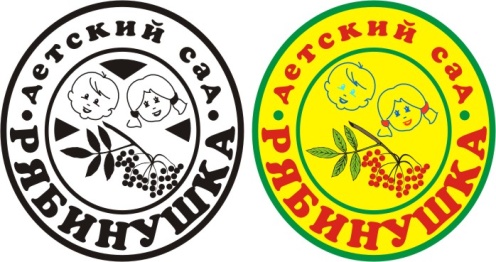 Модель информационной среды Семейного детского садавнешняя среда
Внутренняя среда
Административный блок
Воспитательно – образовательный блок
Медицинский блок
Дети
I этап - организационно-подготовительный (март-май 2013 г.):
формирование творческой группы для создания проекта;
изучение передового опыта по данному вопросу;
создание проекта;
обсуждение и утверждение разработанной модели проекта на педагогическом совете.
 
II этап - реализационный (май - ноябрь 2013 г.):
укрепление материально-технической базы;
апробация и систематизация использования информационно-коммуникационных технологий в воспитательно – образовательном процессе семейного детского сада.
 
III этап – итоговый - аналитический (декабрь 2013 г.):
анализ итогов работы;
внесение корректив в целях дальнейшего использования в образовательной практике;
диссеминация опыта работы.
Сроки и этапы реализации проекта:
Управление образовательным процессом в электронной форме;
Взаимодействие Семейного детского сада с органами управления в сфере образования, с другими образовательными учреждениями и организациями;
Взаимодействие между участниками образовательного процесса, в том числе дистанционно;
Взаимодействие между педагогами системы образования – сетевые педагогические сообщества (посредством глобальных сетей);
Взаимодействие между участниками образовательного процесса, в том числе дистанционное (посредством локальных сетей);
Использование интерактивных дидактических материалов, образовательных ресурсов, интерактивного оборудования.
Формы работы
Адрес сайта МБДОУ д/с «Рябинушка»ds.pvl.su.